Fin-464Chapter 6: Measuring and Evaluating the Performance of Banks and Their Principal Competitors
6-2
Determining the Bank’s Long-Range Objectives
The first step in analyzing bank’s financial performance is to decide what objectives the bank is or should be seeking.  Bank performance must be directed toward “Specific Objectives”.  
A fair evaluation of any bank’s performance should start by evaluating whether it has been able to achieve the objectives its management & stockholders have chosen. 
Faster growth, sound business, minimizing risk & offering modest rewards
6-3
Maximizing the Value of the Bank
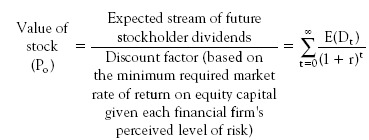 The minimum acceptable rate of return (r) is sometimes referred  to as bank’s “Cost of Capital” & has two main components:
The Risk-Free Rate of Interest.
The Equity Risk Premium.
6-4
Maximizing the Value of the Firm/Bank (cont.)
The value of the bank’s stock (P0) will tend to rise in any of the following situations:
The value of the stream of future stockholders dividends is expected to increase due to growth in the markets served or because of any profitable acquisitions it has made 
The banking organization’s perceive level of risk has fallen, due  perhaps to an increase in the bank's capital reserves. A decrease in its loan losses, or the perception of investors that the bank is less risky overall & therefore, has a lower equity risk premium.
Expected dividends increases are combined with declining risk, as perceived by investors in the bank’s stock.
Others: changes in market interest rates, currency exchange rates, economy condition
6-5
Stock Price Determination of Bank
One-Period Model: value of bank’s stock if earnings growth is constant





Multiple Period Model:
r = rate of return
g = growth rate of dividend
Dn
D1
D2
+
+ ---- +
P0
=
(1 + r)
(1 + r)2
(1 + r)n
Pn
+
(1 + r)n
6-6
Profitability Ratios
Return on Equity (ROE) = Net Income After Tax / Total Equity  Capital
Return on Assets (ROA) = Net Income After Tax / Total Assets.
Net Interest Margin = (Interest income from loans & security investments – Interest expenses on deposits & on other deposits) / Total Assets
Net Noninterest Margin = (Noninterest Revenues – Noninterest Expenses) / Total Assets
Net Operating Margin = (Pretax Net Operating Income) / Total Assets
Earnings Per Share (EPS) = Net Income After Tax / Common Equity  Shares                                   
                                                                                               Outstanding

Some ratios measures profitability as well as the efficiency of the management.
6-7
Breaking Down ROE
x
x
6-8
ROE Depends On
Equity Multiplier (EM)=Total assets/Total equity capital
Leverage or Financing Policies: the choice of sources of funds (debt or equity)

Net Profit Margin (NPM)=Net income/Total operating revenue (sales: II+Non II)
Effectiveness of Expense Management (cost control)

Asset Utilization (AU)=Total operating revenue/Total assets
Portfolio Management Policies (the mix and yield on assets)

ROE = NPM x AU x EM
6-9
Interpreting ROE….. Contd
Tax Management Efficiency = Net Income / Net Operating Income before taxes (pretax net operating income)
Expense Control Efficiency = Net Operating Income before taxes / Total Operating Revenues
Asset Management Efficiency = Total Operating Revenues / Total Assets.
Funds Management Efficiency = Total Assets / Total Equity Capital

ROE = Tax management efficiency X Expense management efficiency X Asset management efficiency X Funds management efficiency.
6-10
Interpreting ROE….. Contd
NPM have been split into two parts:
A tax-management efficiency reflecting the use of security gains or losses and other tax management tools (e.g. Tax exempt bonds)
Expense Control efficiency indicate of how many dollars of revenue survive after operating expenses are removed.
6-11
Other Goals in Banking: Efficiency
6-12
Measuring Risk in Banking
1. Credit Risk:  The danger of default by a borrower to whom a bank has extended credit. It is the probability that some assets (loans) will decline in value and become worthless. 

Nonperforming Loans (income-generating assets)/Total Loans
Nonperforming loan (assets)/Equity Capital
Net Charge-Offs/Total Loans
Provision for Loan Losses/Total Loans
Provision for Loan Losses/Equity Capital
Allowance for Loan Losses/Total Loans
Allowance for Loan Losses/Equity Capital
Total Loans/Total deposits
Measuring Risk in Banking
2. Liquidity Risk:  The danger of having insufficient cash and borrowing capacity to meet a bank’s obligations when due (customers withdrawal, loan demand, etc). 

Purchased Funds (Eurodollars, federal funds, security RPs, large CD, commercial paper)/Total Assets
Cash and Due from other Banks/Total Assets
Cash and Government Securities/Total Assets
Measuring Risk in Banking
3. Market Risk:  The danger of changing market values of bank assets, liabilities & equity that may bring about loss. Probability of the market value of the financial firm’s investment portfolio declining in value due to a change in interest rates. It comprises Price Risk and Interest Rate Risk.
   Price Risk arises due to market-value movements on bond portfolios and stockholder’s equity.
Book-Value of Assets/ Market Value of Assets
Book-Value of Equity/ Market Value of Equity
Book-Value of Bonds/Market Value of Bonds
Market Value of Preferred Stock and Common Stock
Measuring Risk in Banking
4. Interest Rate Risk:  The danger that shifting interest rates may adversely affect a bank’s net income, the value of its assets or liabilities.

Interest Sensitive Assets/Interest Sensitive Liabilities
Uninsured Deposits/Total Deposits

5. Inflation Risk:  The probability that an increasing price level for goods & services will unexpectedly erode the purchasing power of bank earnings.
Measuring Risk in Banking
6. Off-Balance-Sheet Risk: The volatility in income and market value of bank equity that may arise from unanticipated losses due to OBS Activities (activities that do not have a balance sheet reporting impact until a transaction is affected).
7. Solvency Risk:  The danger that a bank may fail due to negative profitability & erosion of its capital.
8. Capital Risk: Probability of the value of the bank’s assets declining below the level of its total liabilities.  The probability of the bank’s long run survival.
Stock Price/Earnings Per Share
Equity Capital/Total Assets
Purchased Funds/Total Liabilities
Equity Capital/Risk Assets
Measuring Risk in Banking
9. Exchange Rate Risk:  The fluctuations in the market value of foreign currencies will create losses for the bank by altering the market values of its assets & liabilities.
10. Legal & Political Risk:  The changes in government laws or regulations will adversely affect the bank’s earnings, operations & future prospects. risk of earnings resulting from actions taken by the legal system. This can include unenforceable contracts, lawsuits or adverse judgments.  Compliance risk includes violations of rules and regulations.
11. Operational Risk: Uncertainty regarding a financial firm’s earnings due to failures in computer systems, errors, misconduct by employees, floods, lightening strikes and similar events or risk of loss due to unexpected operating expenses.
12. Reputation Risk: Uncertainty associated with public opinion.
13. Strategic Risk: Variations in earnings due to adverse business decisions or lack of responsiveness to industry changes are parts of strategic risk.
Developing a Way to Measure Branch Performance
There are two primary branch performance models: operational and full allocation.
Operational model. An operational model is based on cost accounting that incorporates a variable costing and contribution approach. Remember that the operational model allocates or assigns costs that have some tangible relationship to the cost center, usually controllability. Costs that do not have a tangible relationship to the cost center are maintained in an administrative cost center and are not allocated. 
        Operational modeling is best used for making day-to-day operational decisions, and it provides a shorter term view of performance.
18
Developing a Way to Measure Branch Performance…..Contd
Full allocation model. Full allocation, or full absorption costing, is another approach for analyzing branch costs and performance. It typically is part of an entire performance analysis model known as strategic modeling. Unlike the operational model, the full allocation model calls for the assignment or allocation of all administrative and overhead costs, including those that are not directly related to a cost center. For example, if your bank has four cost centers, you would either assign or allocate all costs to these centers. 
        Strategic modeling methods are designed for longer term, more comprehensive analyses than the operational model.
19